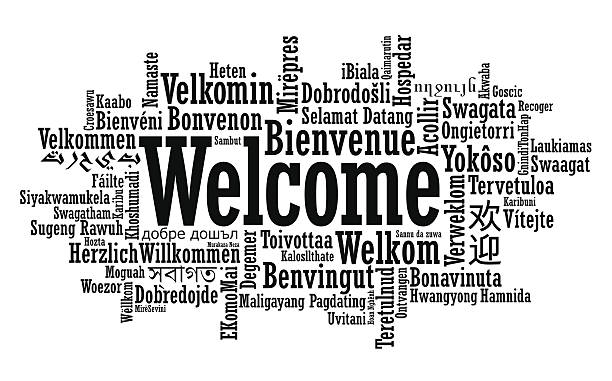 Vous êtes post-doctorant ou extérieur à l’Université
Vous devez vous enregistrer au service de la Formation Continue***
*Tarif FC : 2022/2023 semestre 138 euros/ à l’année 275 euros
Tarif financement du laboratoire ou entreprise :
2022/2023 1 semestre : 220 euros / à l’année: 440 euros
**Télécharger sur notre site le formulaire d’inscription de la Formation Continue (FC)
Contact: stages-fc.sciences@universite-paris-saclay.fr
Chantal ROULET chantal.roulet@universite-paris-saclay.fr
***ATTENTION: Ne régler les frais d’inscription qu’une fois après avoir reçu un numéro de matricule FC à l’issus de votre enregistrement
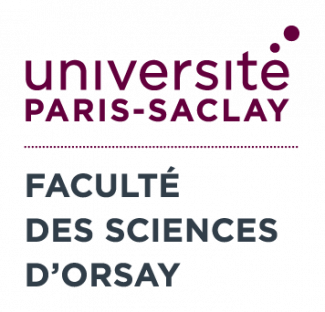